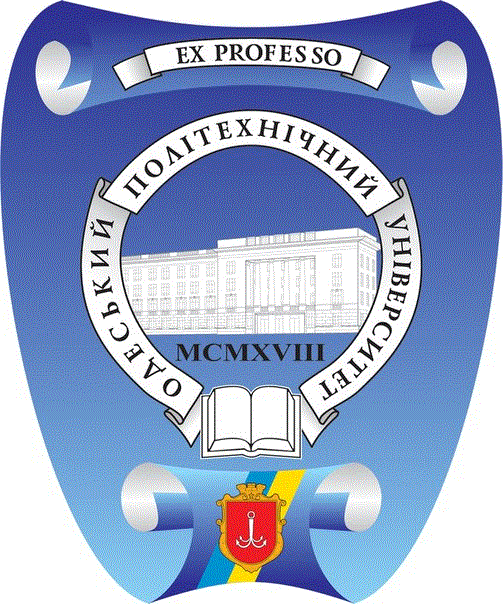 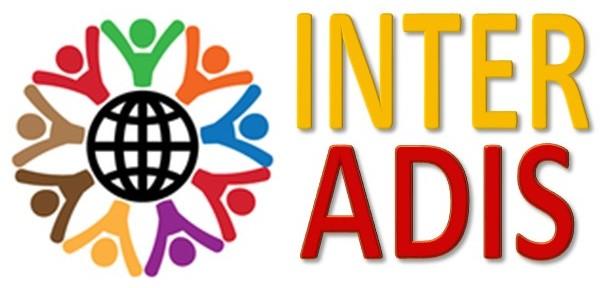 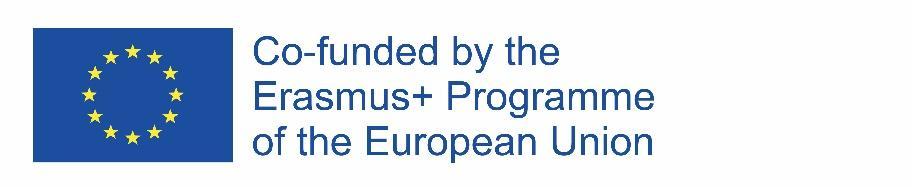 Впровадження проекту International Students Adaptation and IntegrationINTERADIS619451-EPP-1-2020-1-NL-EPPKA2-CBHE-JPP8 - Odessa State Polytechnic University
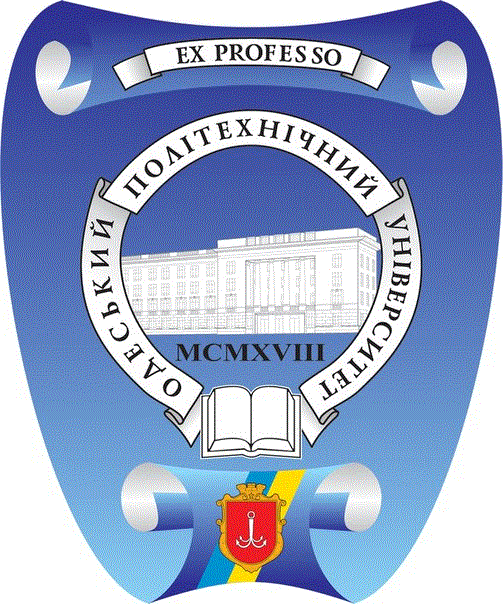 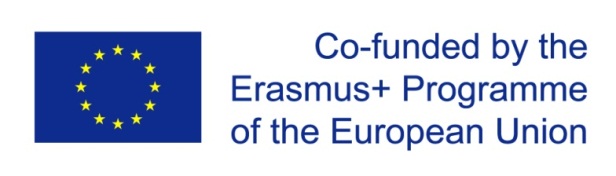 Превентивний моніторинг проекту 619451-EPP-1-2020-1-NL-EPPKA2-CBHE-JP INTERADIS
Державний університет «Одеська політехніка»                                                      01/10/2021
ВПРОВАДЖЕННЯ проекту. Проведені заходи, досягнуті результати, сформовані продукти
WP7 - Менеджмент проекту
Наказом сформована команда менеджменту проекту (7)
Менеджер проекту; фінансовий менеджер; адміністративна та тех. підтримка
Наказом сформована дослідницька та академічної команда (11)
Група стратегічного планування; група академічної підтримки
Визначені комунікаційні інструменти партнерства
Налагодженні комунікації з партнерами, сформовано загальне бачення проекту
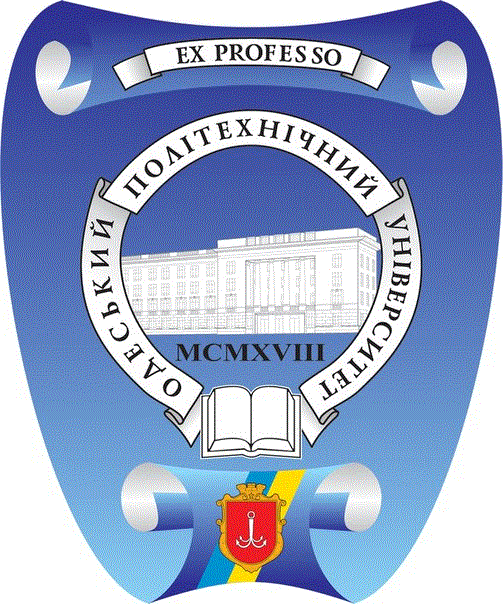 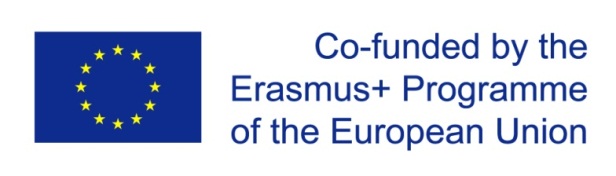 Превентивний моніторинг проекту 619451-EPP-1-2020-1-NL-EPPKA2-CBHE-JP INTERADIS
Державний університет «Одеська політехніка»                                                      01/10/2021
ВПРОВАДЖЕННЯ проекту. Проведені заходи, досягнуті результати, сформовані продукти
WP1 – Підготовчий етап
Участь у Навчальних візитах (он-лайн)
В он-лайн режимі прийняли участь в усіх Навчальних візитах (11 співробітників)
Поглиблений аналіз ситуації 
Проведено аналіз існуючої ситуації у ВНЗ, консультації з працівниками, студентами, проведено анкетування 	
Підготовка плану дій та звітів	
Створені відповідні плани та звіти, поширено в інформаційному просторі консорціуму проекту
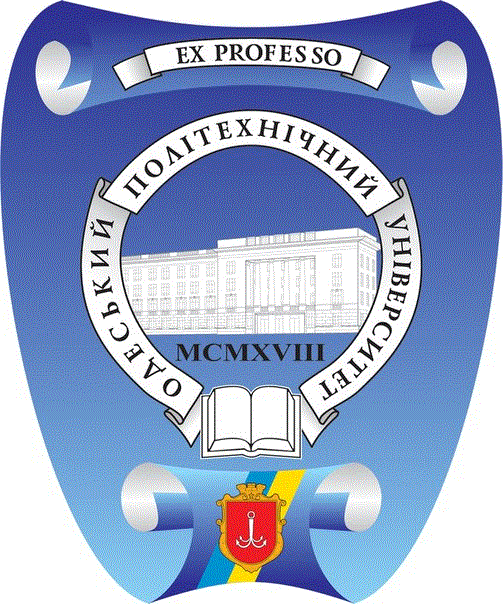 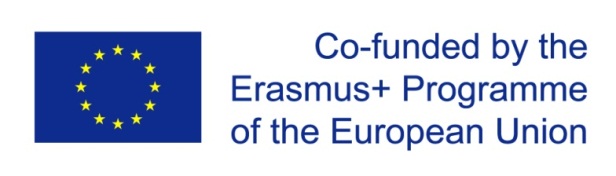 Превентивний моніторинг проекту 619451-EPP-1-2020-1-NL-EPPKA2-CBHE-JP INTERADIS
Державний університет «Одеська політехніка»                                                      01/10/2021
ВПРОВАДЖЕННЯ проекту. Проведені заходи, досягнуті результати, сформовані продукти
WP2 - Реалізація
Створення зони коворкінгу – обрано місце розташування за критеріями, проведені підготовчі роботи
Модернізація адміністративних процедур  – перегляд існуючих процедур з урахуванням цілей проекту
Розробка дорожньої карти  – покрокову інструкцію зроблено та адаптовано з урахуванням цілей проекту
Розробка курсу адаптації іноземних студентів – існуючий курс переглянуто, модуль нового курсу в стадії розробки згідно спільної роботи з партнерами проекту 	
Підготовка та переклад інформаційних матеріалів – в розробці 	(разом с п.3)
Покращення університетської інфраструктури  – в розробці (разом с п.1)
Створення веб-сайту та соціальних медіа – наповнення контентом під час виконання
Адаптація навчальних планів 	– в розробці 	(разом с п.3)
Круглий стіл - заплановано
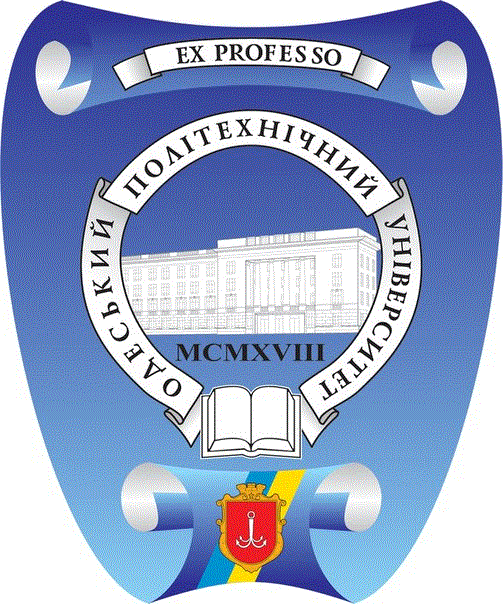 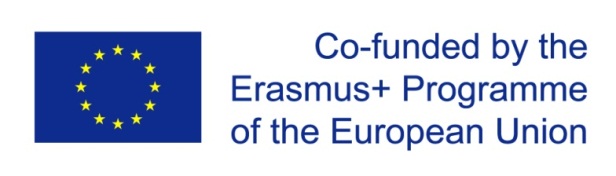 Превентивний моніторинг проекту 619451-EPP-1-2020-1-NL-EPPKA2-CBHE-JP INTERADIS
Державний університет «Одеська політехніка»                                                      01/10/2021
ВПРОВАДЖЕННЯ проекту. Заходи із забезпечення якості
WP 5 - Забезпечення якості 
Впровадження критеріїв забезпечення якості проекту
Комунікація команди:
Спільний інформаційний простір
Загальний календар дедлайнів 
Регулярні наради щодо реалізації проекту
Залучення з співробітників різних підрозділів
Залучення керівництва до проекту
Проведення контролю якості подій проекту
Звітування учасників
Аналіз досягнутих результатів
Управлінські рішення
Перегляд планів та стратегій
На основі  здобутків проекту внесення пропозицій щодо змін змін  у вигляді докладу щодо пропозицій із змін на Академічну раду щодо щорічного перегляду стратегії інтернаціоналізації
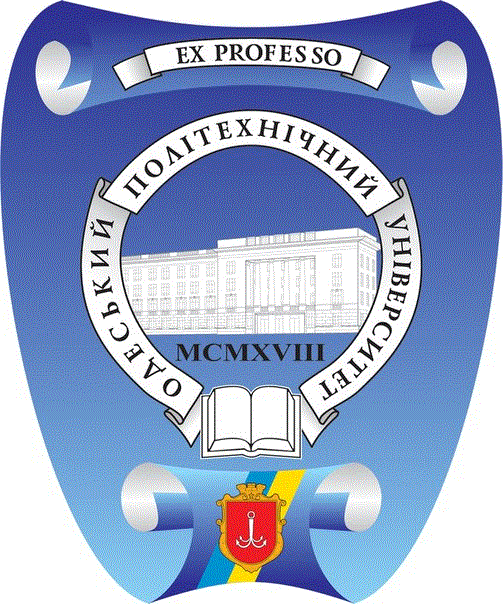 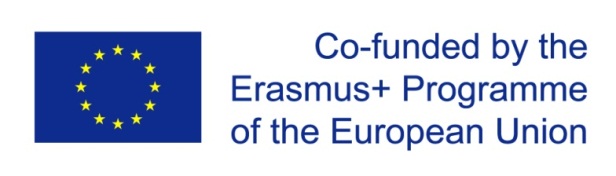 Превентивний моніторинг проекту 619451-EPP-1-2020-1-NL-EPPKA2-CBHE-JP INTERADIS
Державний університет «Одеська політехніка»                                                      01/10/2021
ВПРОВАДЖЕННЯ проекту. Візуалізація. Вебсайт (відповідно до зобов'язань ст.1.10.8-9 Грантової угоди)
WP6 – Розповсюдження інформації
Визначення наказом місцезнаходження «Проектного офісу» 
Поширення промо-матеріалів ERASMUS 
Стікерування обладнання
Розсилка щомісячного бюлетеня проекту
Веб-сайт - сторінка проекту на офіційному сайті університету
Поширення інформації про події проекту в новинах сайту
Використання додаткових джерел візуалізації – соціальних мереж кафедр, підрозділів, що залучені у проект, каналів менеджерів
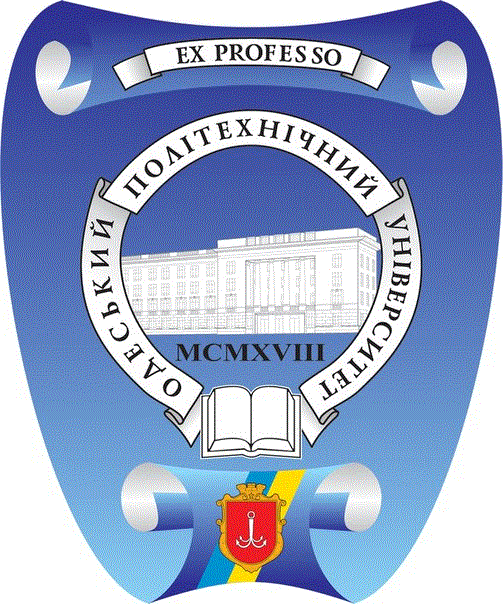 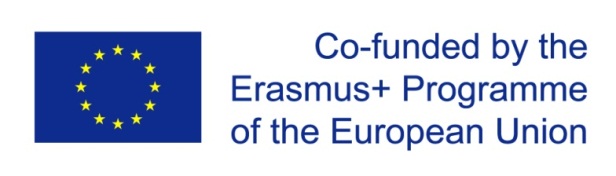 Превентивний моніторинг проекту 619451-EPP-1-2020-1-NL-EPPKA2-CBHE-JP INTERADIS
Державний університет «Одеська політехніка»                                                      01/10/2021
ВПРОВАДЖЕННЯ проекту.Закупівля обладнання та використання коштів
Проект зареєстровано

Проблеми з витратою коштів до отримання картки реєстрації (пов'язані з нарахуванням ПДВ)
 
Для спрощення процедури обрано централізовану модель закупівель
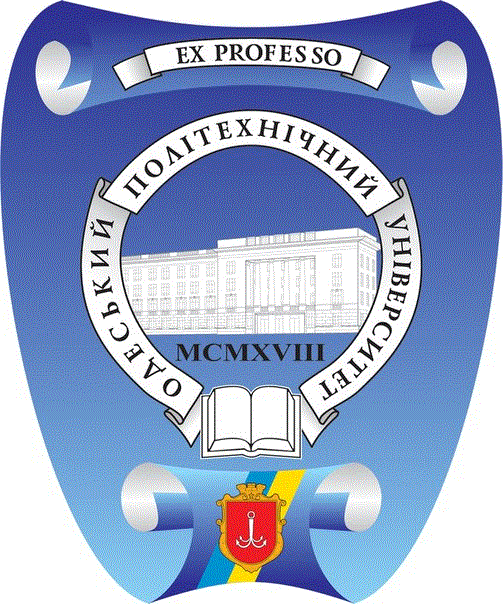 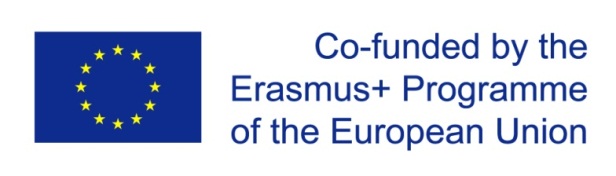 Превентивний моніторинг проекту 619451-EPP-1-2020-1-NL-EPPKA2-CBHE-JP INTERADIS
Державний університет «Одеська політехніка»                                                      01/10/2021
ВПРОВАДЖЕННЯ проекту.Публікації за проектом
Наукові  публікації передбачаються, можливі теми:
Розробка та створення адаптаційного курсу;
 	Аналіз бест-практик (на основі інформації Study Visits);
    інші тематики

Обсяг не визначається, не менш 3 публікації
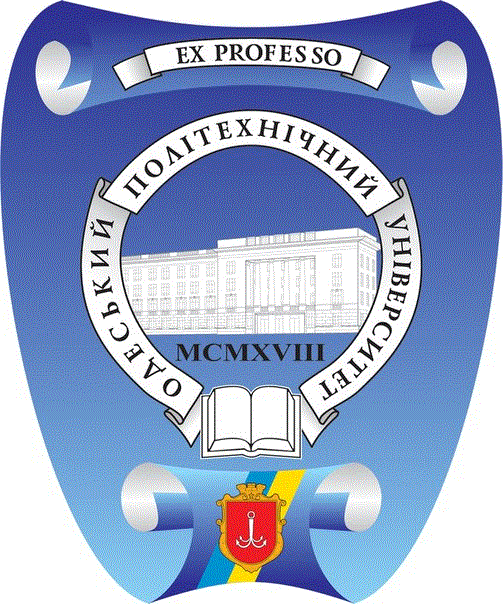 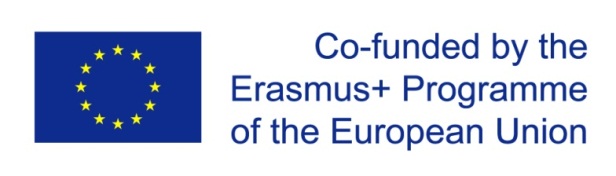 Превентивний моніторинг проекту 619451-EPP-1-2020-1-NL-EPPKA2-CBHE-JP INTERADIS
Державний університет «Одеська політехніка»                                                      01/10/2021
ВПРОВАДЖЕННЯ проекту.Проведення тренінгів/заходів з мобільності
 (міжнародної та у межах країни)
Study Visits (face to face - в залежності від COVID ситуації)
Заплановано залучення максимальної кількості академічного складу та співробітників міжнародного офісу 
Звітування кожного учасника щодо отриманого досвіду та поширення інформації
  
Передбачена проектом мобільність студентів (наступні кроки проекту)
заплановано проведення конкурсу заявок на участь

Крітерії відбору
Вибір учасників по-перше проводиться на підставі релевантності службових обов'язків, компетенцій володіння англійською, з дотриманням рекомендованих пропорцій гендерного балансу.
Для студентів розглядається мотиваційний лист, рівень володіння англійською, з дотриманням рекомендованих пропорцій гендерного балансу
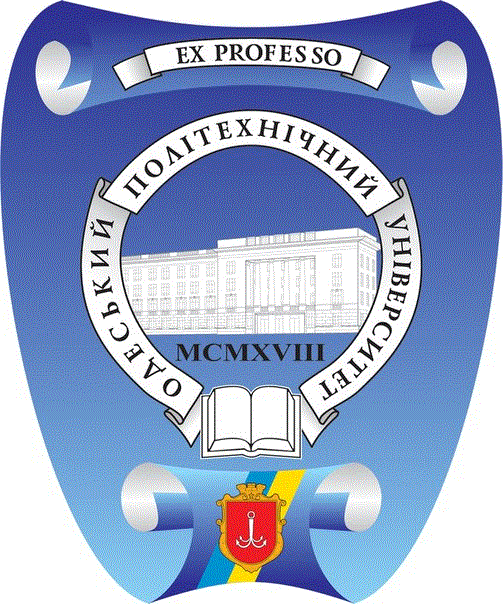 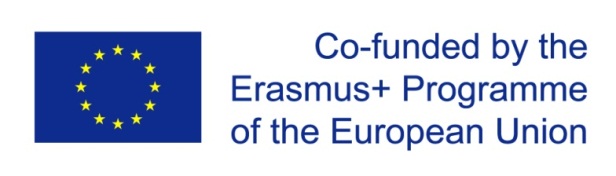 Превентивний моніторинг проекту 619451-EPP-1-2020-1-NL-EPPKA2-CBHE-JP INTERADIS
Державний університет «Одеська політехніка»                                                      01/10/2021
Діяльність у ПАРТНЕРСТВІ(фінансові аспекти)
Як організовано фінансове управління у проекті?
Проведено розподіл коштів згідно бюджету, березень 2021 - зарахування коштів 
Чи зіштовхуєтесь Ви із труднощами стосовно фінансового адміністрування у Вашому університеті, у бухгалтерії ?
Узагальнювальний облік проектних та бюджетних коштів – перепона для гнучкого керування та виконання строків проекту (неможливість вчасно їхати у відрядження, затримки з оплатою праці)
Чи зрозумілим є принцип “unit cost” для фінансового відділу університету ?
Ніяка проектна термінологія не сприймається, тільки існуючі механізми згідно чинного законодавства  
Яким чином відбуваються фінансові трансфери від Координатором проекту до Вашого університету?
Перерахування коштів на відокремлений рахунок 
Чи відповідають фактичні витрати за проектом тим, які були запланованими у бюджеті на момент його затвердження?
Не відповідають у зв'язку з відсутністю гнучкості використання проектних коштів
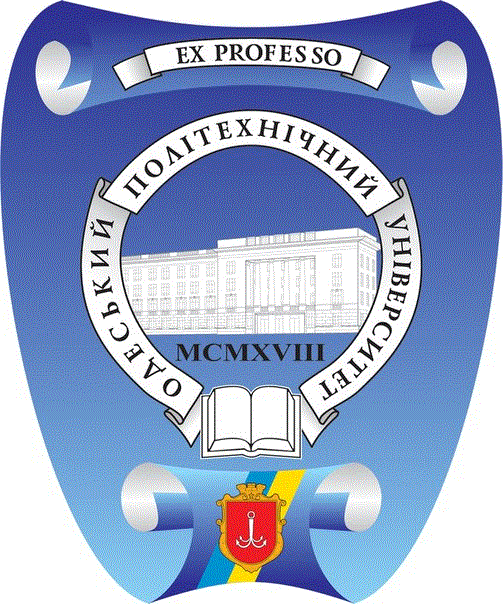 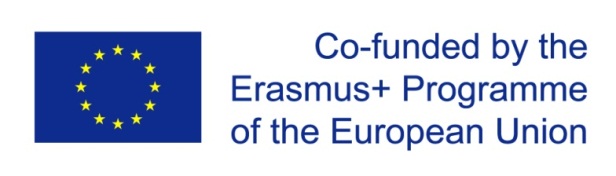 Превентивний моніторинг проекту 619451-EPP-1-2020-1-NL-EPPKA2-CBHE-JP INTERADIS
Державний університет «Одеська політехніка»                                                      01/10/2021
Діяльність у ПАРТНЕРСТВІ(фінансові аспекти)
Чи ведеться належним чином фінансова документація за проектом?
Згідно чинного законодавства відділами кадрів, бухгалтерії та планування. Фінансовий менеджер консолідує інформацію для звітів. 
Чи зрозумілі правила оплати праці персоналу проекту?
Із наявних механізмів для бюджетних установ згідно чинному законодавству, так
Чи зрозумілими є принципи відшкодування вартості за проїзд за проектом? 
Із наявних механізмів для бюджетних установ згідно чинному законодавству, так
Чи плануються залучення субпідрядників для виконання робіт за проектом?
Ні, не передбачено
Чи має університет інші надходження від ЄС проектів або інших донорів?
Програма ЄС BSB 2014-2020, проект BSB 20188 LeNetEco
Програма ЄС CBC Romania-Ukraine, проект 2SOFT/1.1/115 UNIV.E.R-U
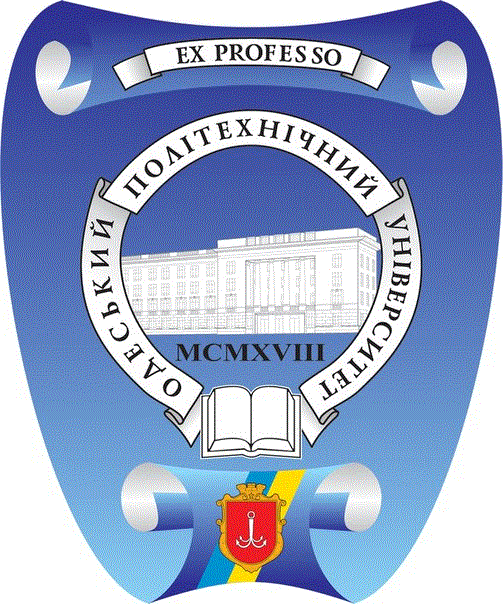 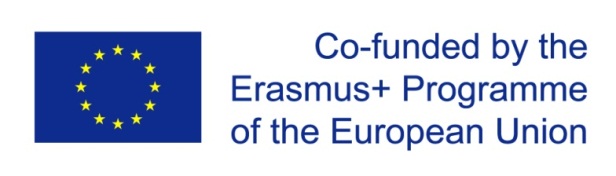 Превентивний моніторинг проекту 619451-EPP-1-2020-1-NL-EPPKA2-CBHE-JP INTERADIS
Державний університет «Одеська політехніка»                                                      01/10/2021
Дякую за увагу!
Менеджер проекту 
Михайло Валерійович Лебідь

lebedmy@gmail.com
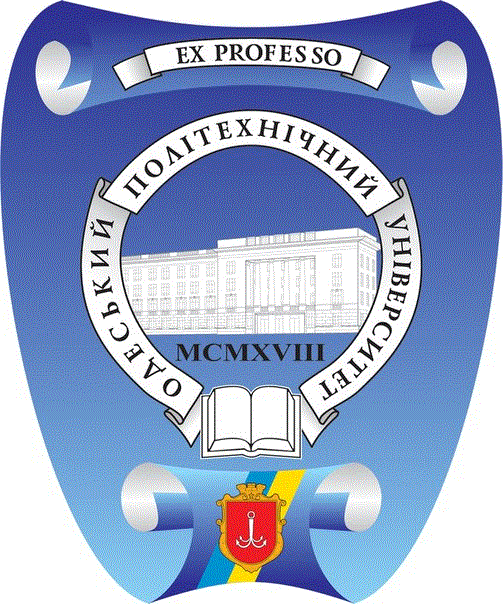 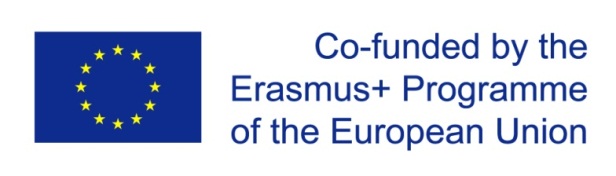 Превентивний моніторинг проекту 619451-EPP-1-2020-1-NL-EPPKA2-CBHE-JP INTERADIS
Державний університет «Одеська політехніка»                                                      01/10/2021